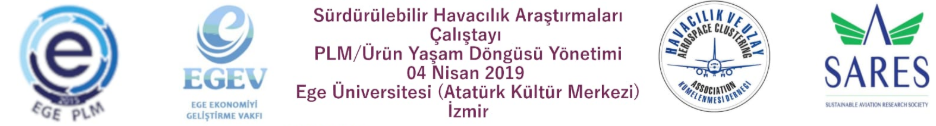 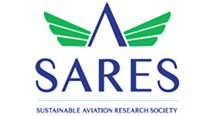 Sürdürülebilir Havacılık Araştırmaları Çalıştayı 2019
Prof. Dr. T. Hikmet KARAKOÇ 
Eskişehir Teknik Üniversitesi 
SARES Başkanı
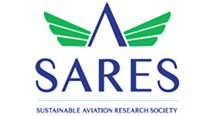 SUNUM İÇERİĞİ
Sürdürülebilir Havacılık
Sürdürebilir Havacılık Araştırmaları ve Teknolojileri
SARES ve Faaliyetleri
SARES Araştırma Faaliyetleri
2/41
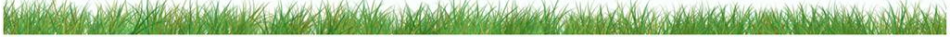 Sürdürebilir Havacılık Araştırmaları ve Teknolojileri
SÜRDÜRÜLEBİLİR HAVACILIK

Havacılık ve ilişkili alanlarda verimli, çevre dostu teknolojilerin geliştirilmesi ve zamanla değişen koşullarda sürekliliğin sağlanmasıdır.
3/41
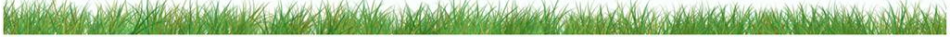 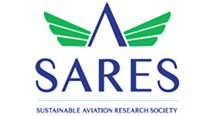 SARES ve Faaliyetleri
SARES, havacılık araştırmalarına yönelik disiplinler arası bir girişimdir. Bu kapsamda;
Havacılık sektörü için yenilikçi araştırmalar
Havaalanında iyileştirme yönetim araçları ve sistemleri
Uçak Teknolojileri yönetimi ve operasyonları araştırması
Sürdürülebilirlik ve sosyal bilinçlendirme eğitimleri öncelikli konulardır.
4/41
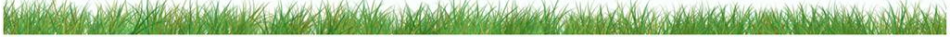 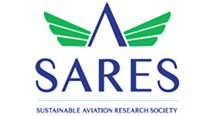 SARES ve Faaliyetleri
Neden sares?
Çevre sorunları ve küresel ısınmanın etkileri
Çevre ve ekonomik kaygılar
Fosil yakıtlardan kaynaklanan sorunlar
5/41
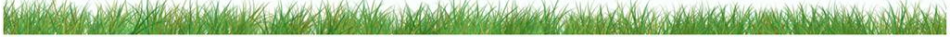 [Speaker Notes: Çevre sorunları, günümüzde özellikle de küresel ısınma, iklim değişikliği ve kuraklık gibi artan etkileri nedeniyle önem kazanmaktadır. Çevre, sürdürülebilir kalkınmanın büyük bir parçasıdır.
Sürdürülebilir kalkınmanın diğer büyük kısmı ekonomik kaygılardır. Bu iki parametre enerji tüketimiyle yakından bağlantılıdır. Fosil yakıtlar dünyanın enerji ihtiyacının büyük bir kısmını sağlamaktadır. Bununla birlikte, bu yakıtlar sadece pahalı değil, aynı zamanda çevre için çok zararlı olmasının yanı sıra tükenecek olması da önemli bir problemdir.]
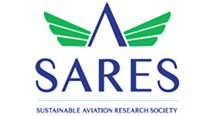 SARES ve Faaliyetleri
Neden sares?
Yıllık yolcu toplamının 2030 yılına kadar, dünya nüfusunun %70’ine ulaşacağı öngörülmektedir.
6/41
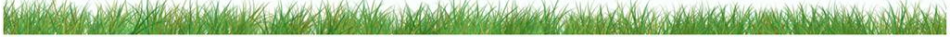 [Speaker Notes: Yıllık yolcu toplamının 2030 yılına kadar mevcut projeksiyonlara dayalı olarak dünya nüfusunun %70’ine ulaşacağı öngörülmektedir. 
Bu, yeni uçakların ve daha çok uçuşun, yeni pistlerin ve havaalanlarının gerekli olacağı anlamına gelmektedir. 
Bu bağlamda, havacılık sisteminin bir bütün olarak etkin ve verimli yönetimi önemli bir rol oynayacaktır.]
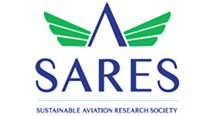 SARES ve Faaliyetleri
Neden sares?
Fosil yakıtlar yerine alternatif ve yenilenebilir enerji kaynaklarına geçilmeli
Yeni ve inovatif teknolojiler geliştirilmeli
7/41
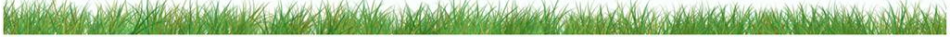 [Speaker Notes: Bu nedenle fosil yakıtlar yerine alternatif ve yenilenebilir enerji kaynakları aranmalı ve kullanılmalıdır. 
Bilindiği gibi havacılık hızla gelişen bir sektördür ve sektörde önemli miktarda enerji tüketilmektedir.
Havacılık sektörü, enerji kaynağı olarak kullanılan fosil yakıtların neden olduğu çevresel zararları da azaltmak zorundadır.
Bu nedenle havacılık, yeni teknolojilere, çevresel etkilere, ekonomik ve sürdürülebilirliğe göre kapsamlı araştırmalara ve çalışmalara ihtiyaç duymaktadır]
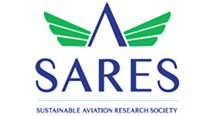 SARES ve Faaliyetleri
Neden sares?
Güvenlik ve teknik nedenlerle, alternatif ve yenilenebilir enerjinin endüstriyel kullanımı için araştırmaların uygulanabilir hale gelmesi için bu alandaki çalışmalara hız verilmeli
8/41
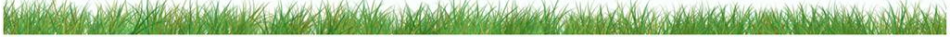 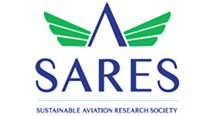 SARES ve Faaliyetleri
Tüm bu değerlendirmeler ışığında 
Sürdürülebilir Havacılık Araştırmaları Derneği
(SARES)
kurulmuştur.
9/41
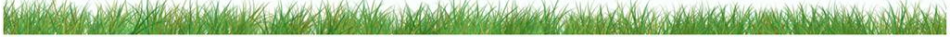 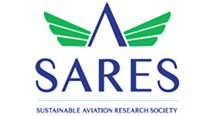 SARES ve Faaliyetleri
SARES 

Ulusal Çalıştaylar düzenlemektedir,
Uluslararası Sempozyumlar düzenlemektedir,
Dergiler yayınlamaktadır,
Araştırma faaliyetleri yürütmektedir
10/41
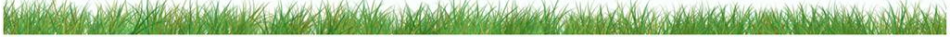 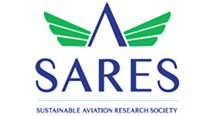 SARES ve Faaliyetleri
ULUSAL SARES SÜRDÜRÜLEBİLİR HAVACILIK ÇALIŞTAYLARI
I. Sürdürülebilir Havacılık Çalıştayı, Gebze Teknik Üniversitesi, 2017
II. Sürdürülebilir Havacılık Çalıştayı, Atılım Üniversitesi, Ankara, 2018
III. Sürdürülebilir Havacılık Çalıştayı, Ege Üniversitesi, İzmir, Bugün 
11/41
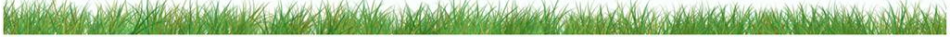 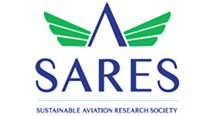 SARES ve Faaliyetleri
ULUSLARARASI SEMPOZYUMLAR
SARES tarafından her yıl düzenlenen uluslararası ISSA, ISEAS ve ISATECH sempozyumları, sektör ve akademisyenler ile konuya ilgi duyan araştırmacıları bir araya getirmektedir.
12/41
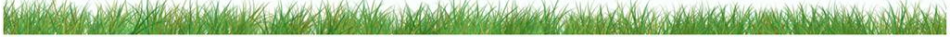 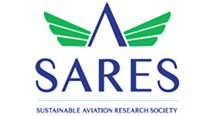 SARES ve Faaliyetleri
ULUSLARARASI SEMPOZYUMLAR
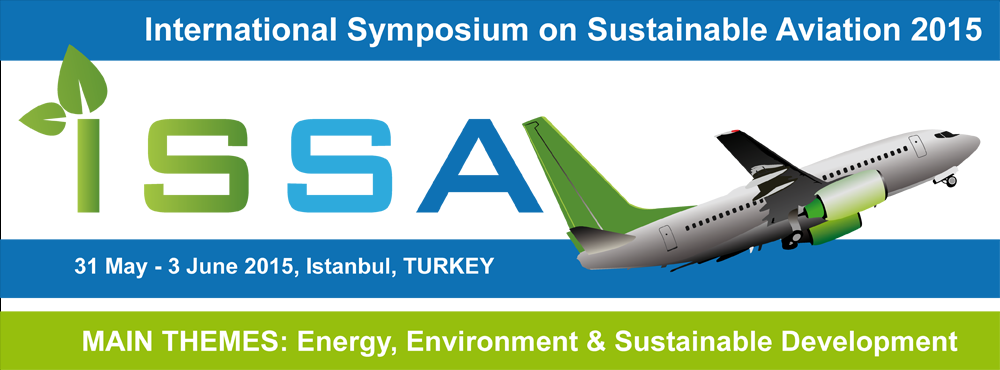 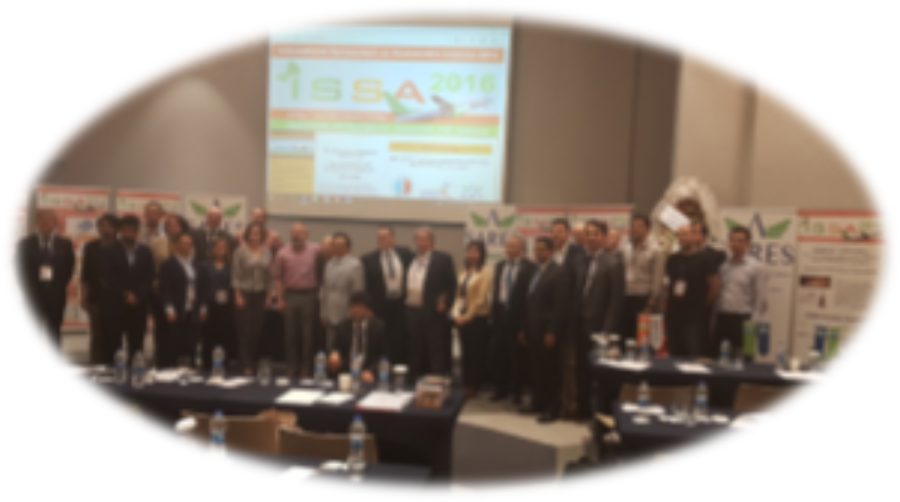 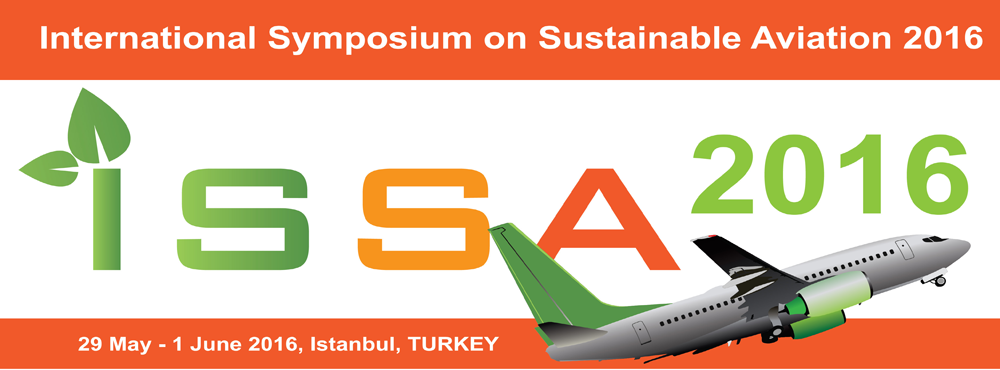 13/41
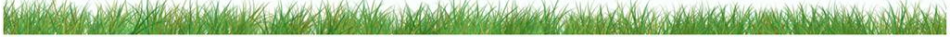 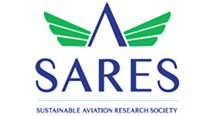 SARES ve Faaliyetleri
ULUSLARARASI SEMPOZYUMLAR
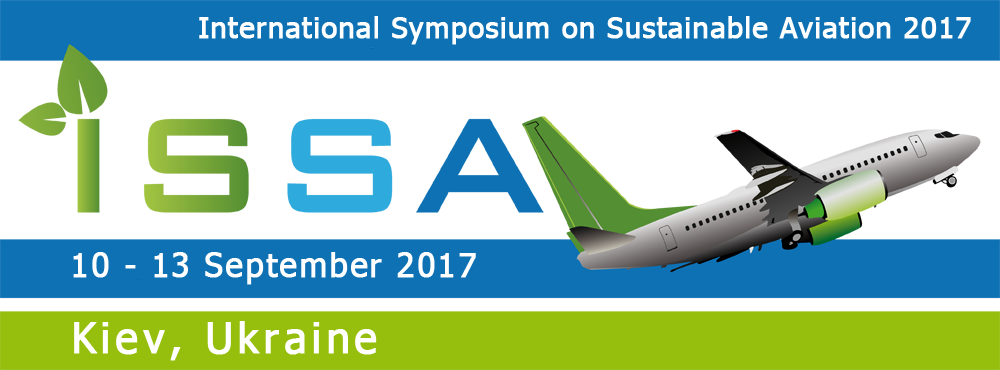 14/41
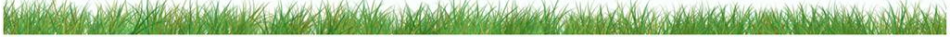 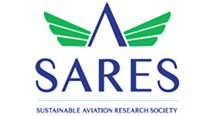 SARES ve Faaliyetleri
International Symposium On Sustainable Aviation
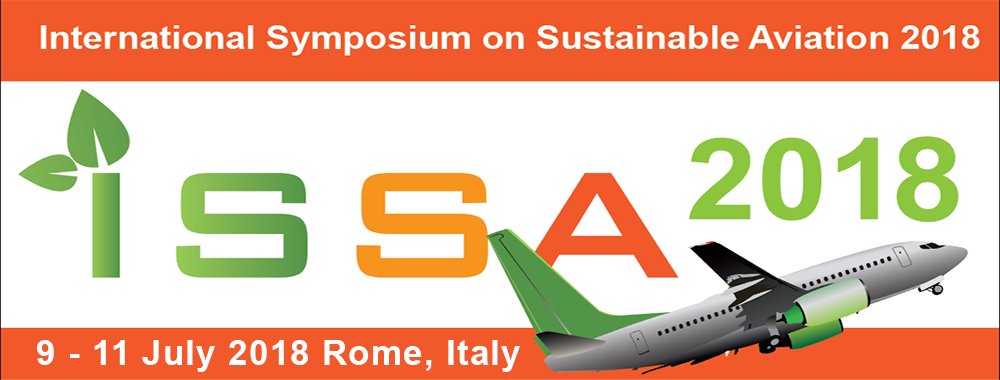 15/41
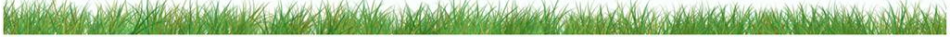 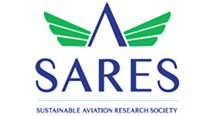 SARES ve Faaliyetleri
International Symposium On Electric Aviation And Autonomous Systems (ISEAS)
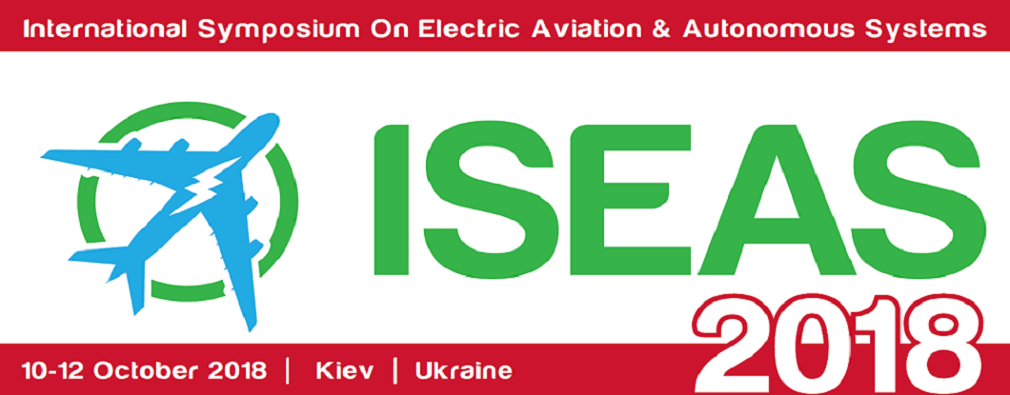 16/41
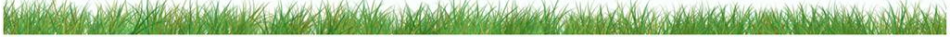 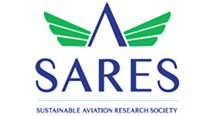 SARES ve Faaliyetleri
International Symposium on Aircraft Technology, MRO and Operations
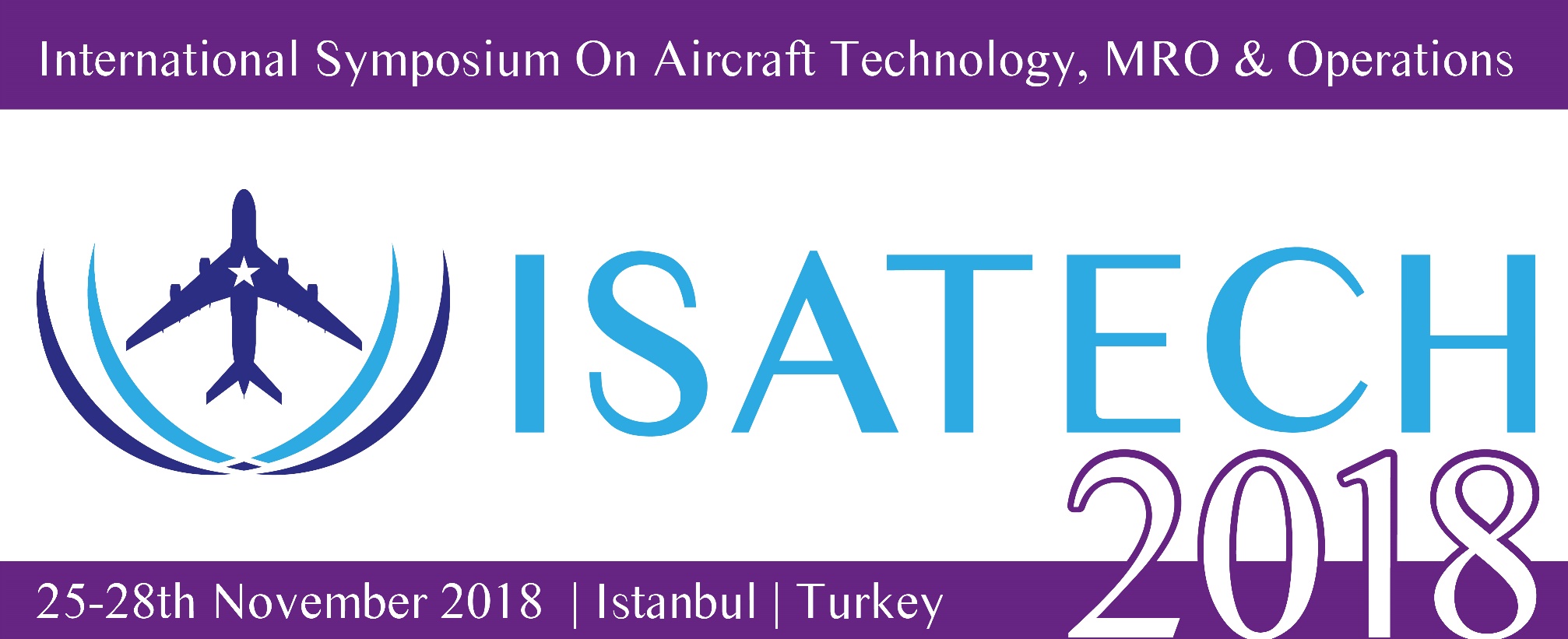 17/41
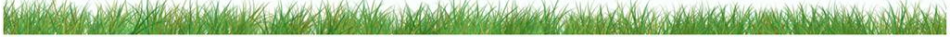 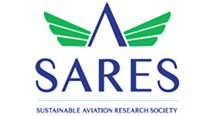 SARES ve Faaliyetleri
1 REGISTRATION FEE
2 SYMPOSIUMS & 2 WORKSHOPS
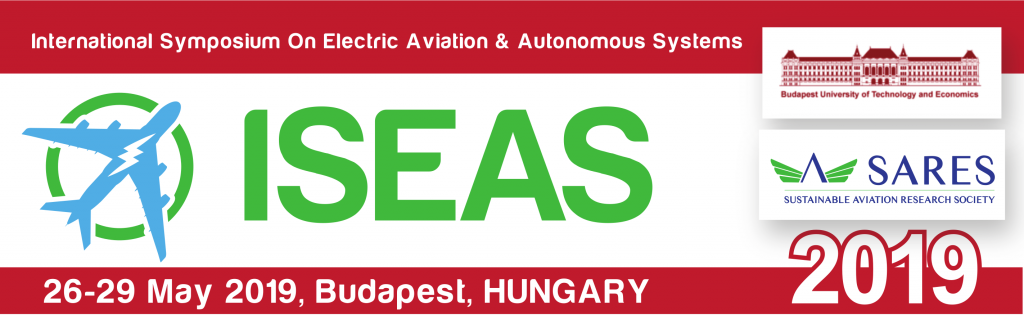 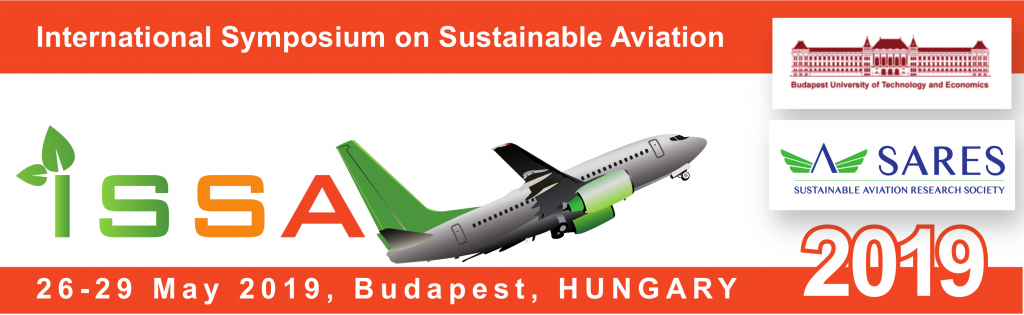 18/41
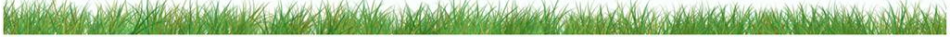 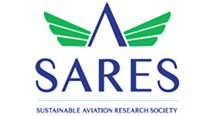 SARES ve Faaliyetleri
Sempozyumlar ile ilgili detaylı bilgi için web adreslerimiz

issasci.org
iseasci.org
isatech.org
19/41
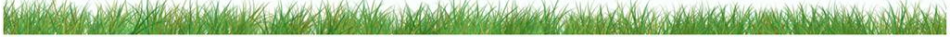 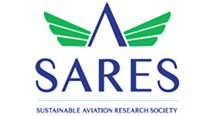 SARES ve Faaliyetleri
YAYINLAR
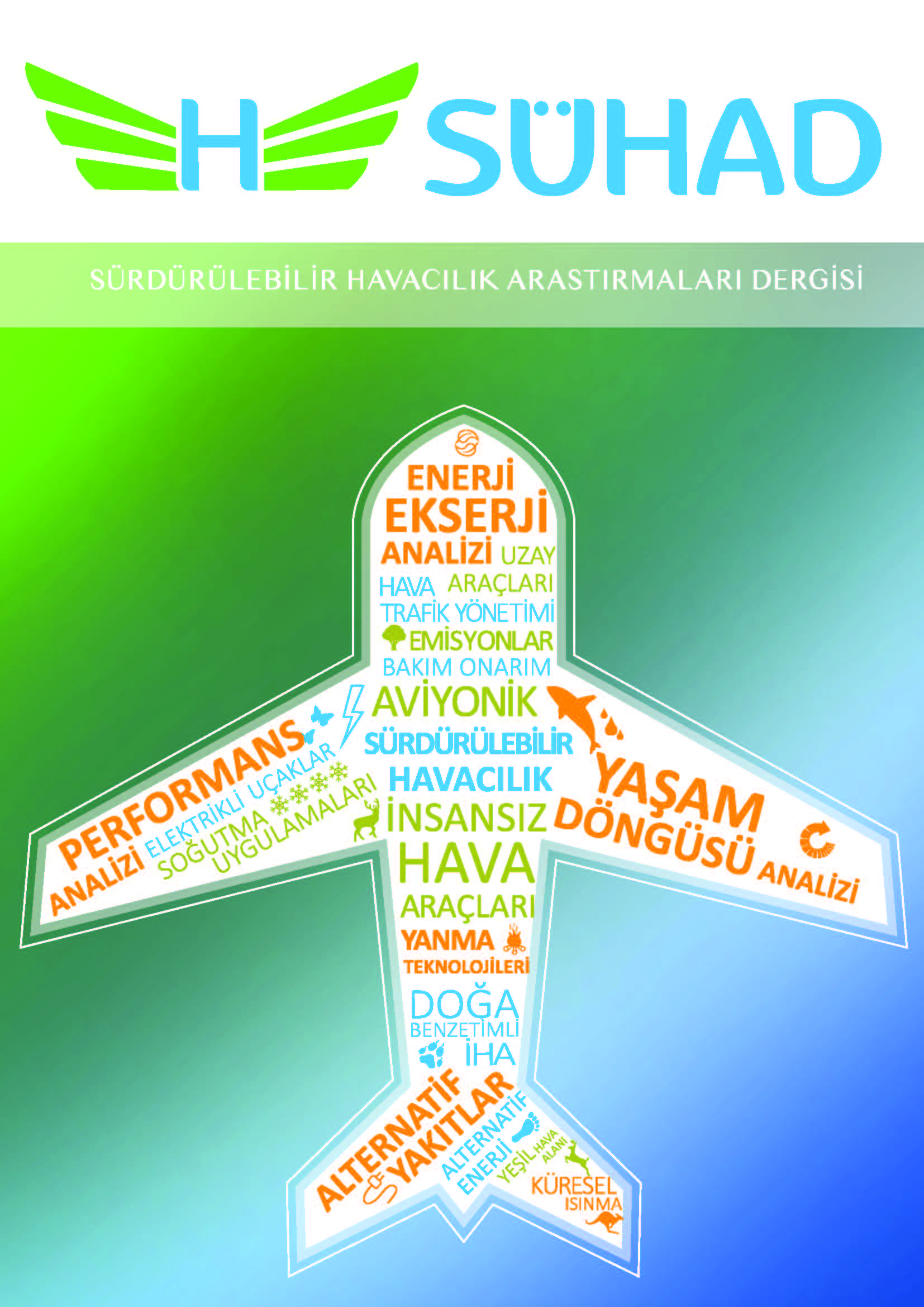 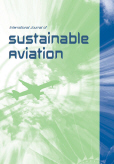 Int. J. of Sustainable Aviation
(Inderscience)
Sürdürülebilir Havacılık Araştırmaları Dergisi
20/41
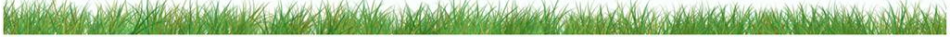 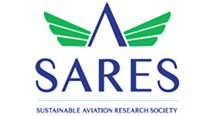 SARES Araştırma Faaliyetleri
Araştırma Grupları
SÜRDÜRÜLEBİLİR İHA ARAŞTIRMA GRUBU
SÜRDÜRÜLEBİLİR HAVAALANLARI ARAŞTIRMA GRUBU
MOTOR PERFORMANS VE ALTERNATİF YAKITLARI ARAŞTIRMA GRUBU
ELEKTRİKLİ ARAÇLAR VE BATARYA SİSTEMLERİ ARAŞTIRMA GRUBU
Daha Elektrikli Tümden Elektrikli Hava Aracı 
Yakıt pili 
Termal Yönetim
Doğa benzetimli İHA tasarımı
Gözlem İHA tasarımı
Alternatif Yakıtlı İHA tasarımı
Alternatif Yakıtların Kullanımını Araştırma
Motor Performans Analiz 
Yazılım Geliştirme
Enerji Verimliliği 
Kaynak Yönetimi
 İnovasyon ve Yenilik
21/41
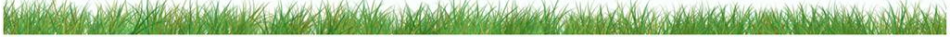 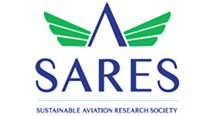 SARES Araştırma Faaliyetleri
Araştırma Grupları
AVİYONİK VE KONTROL ARAŞTIRMA GRUBU
ÇEVRESEL ETKİ ARAŞTIRMA GRUBU
YANMA VE AKIŞ ANALİZ ARAŞTIRMA GRUBU
Motor Emisyonları 
Yaşam Döngüsü Analizi (LCA)
Bilgisayar Destekli Tasarım 
Bilgisayar Destekli Analiz 
Deneysel Akışkanlar Dinamiği
Motor Kontrolcü (FADEC) Tasarım ve Geliştirme 
Sistem Modelleme ve Simülasyon 
Hata Tespiti
22/41
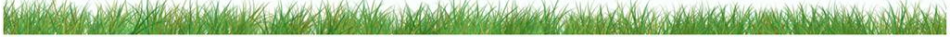 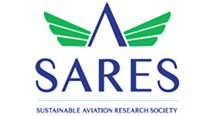 SARES Araştırma Faaliyetleri
MOTOR PERFORMANS VE ALTERNATİF YAKITLARI PROJELERİ
Alternatif Yakıtların Motor Performansına Etkisinin İncelenmesi 
500 HP Gücünde Bir Turboprop Motorun Enstrümantasyonu ve Performans Değerlendirmesi
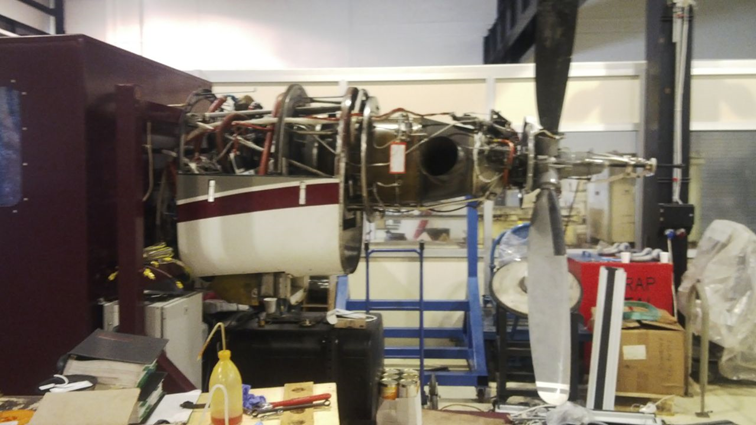 25/41
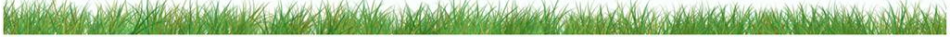 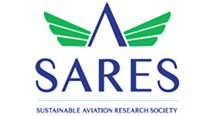 SARES Araştırma Faaliyetleri
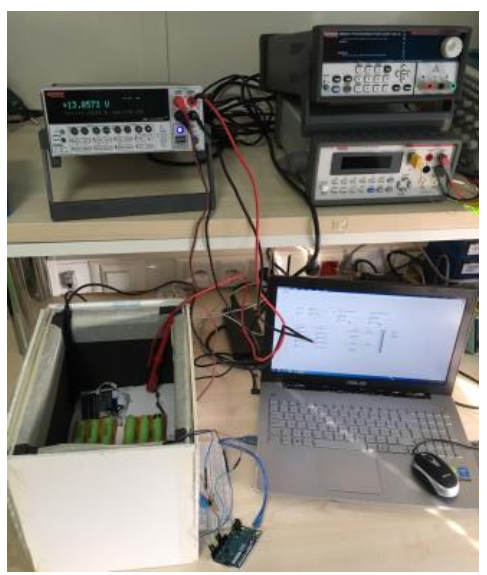 ELEKTRİKLİ ARAÇLAR VE BATARYA SİSTEMLERİ PROJELERİ
Hava Araçlarında Kullanılabilir Batarya Sistemi Geliştirilmesi ve Testleri
Bataryalarda Termal Yönetim Araştırmaları
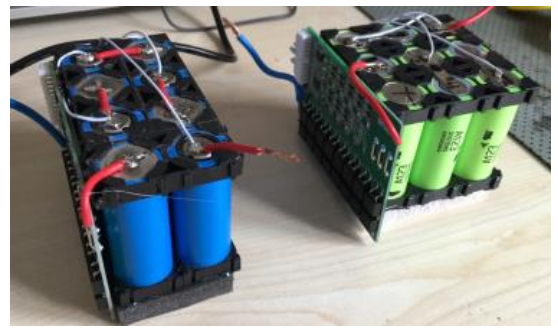 24/41
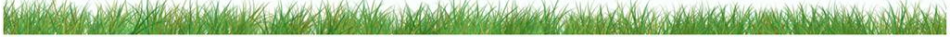 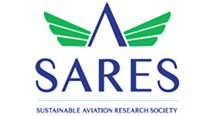 SARES Araştırma Faaliyetleri
ÇEVRESEL ETKİ ARAŞTIRMA PROJELERİ
AVİYONİK VE KONTROL  PROJELERİ
Gaz Türbinli Motorların Yanma Veriminin Emisyonlarla Belirlenmesi
Uçak Motorlarının Çevresel Etkilerinin İncelenmesi
Gaz Türbinli Motorlar İçin Kontrolcü (FADEC) Tasarımı ve Geliştirilmesi  
Gaz Türbin Performans Parametrelerinin Modellenmesi ve Simülasyonu
25/41
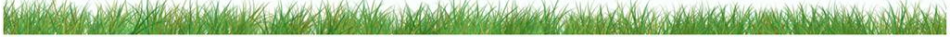 SARES Araştırma Faaliyetleri
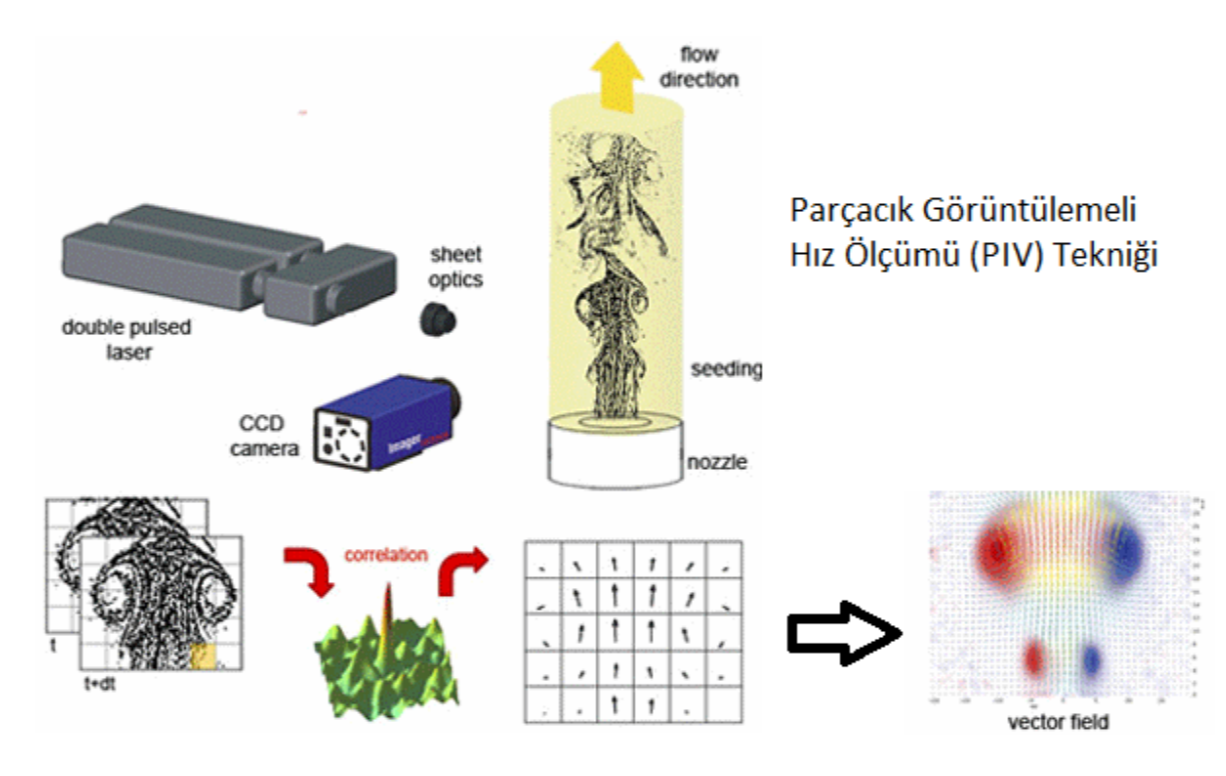 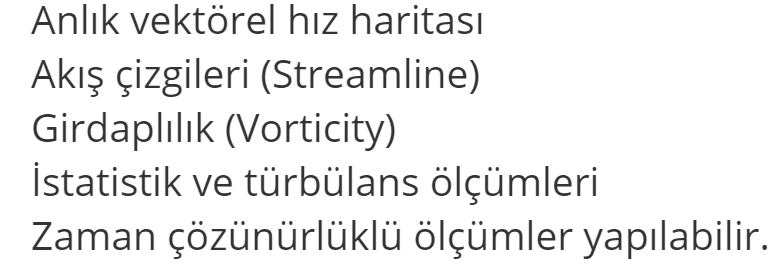 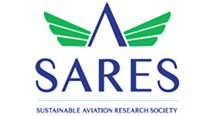 SARES Araştırma Faaliyetleri
YANMA VE AKIŞ ANALİZ ARAŞTIRMA PROJELERİ
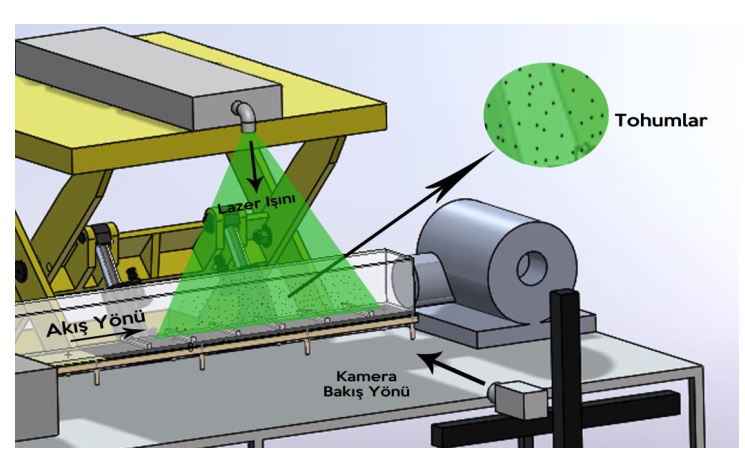 Rib Dizli Soğutma Kanallarında Akış Yapısının PIV Yöntemi ile İncelenmesi
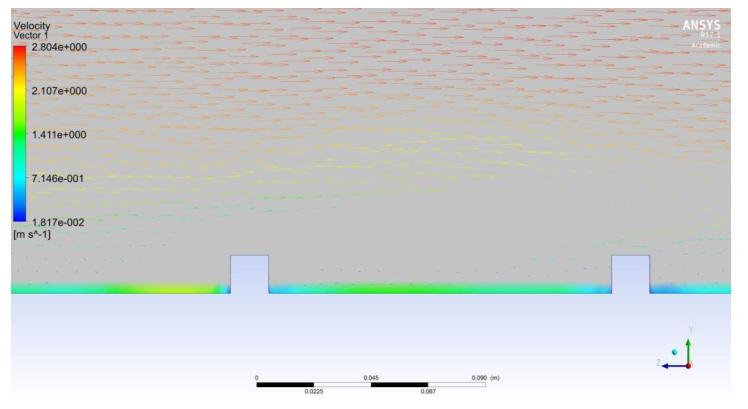 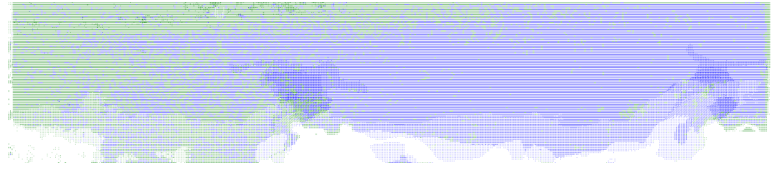 27/41
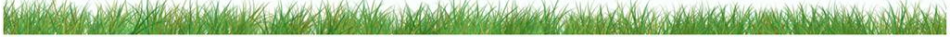 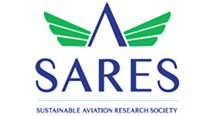 SARES Araştırma Faaliyetleri
YANMA VE AKIŞ ANALİZ ARAŞTIRMA PROJELERİ
Türbin Kanatçık Soğutma Yöntemlerinin CFD Analizleri ve Karşılaştırılması
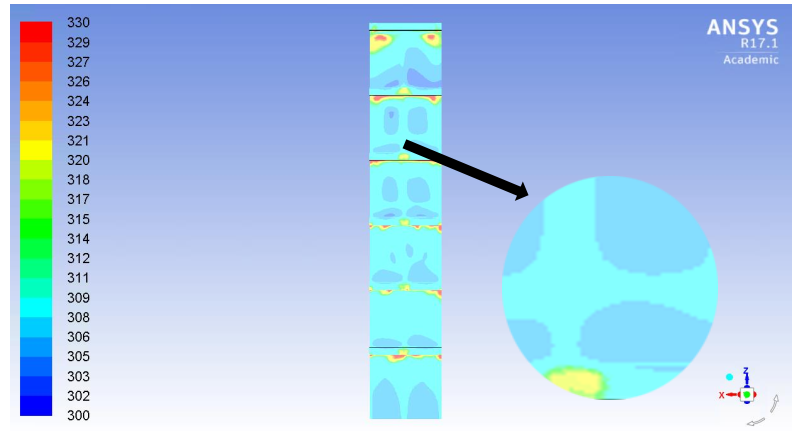 28/41
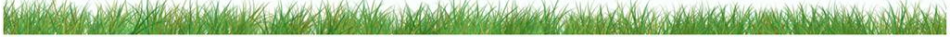 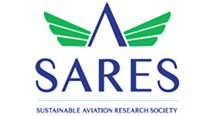 SARES Araştırma Faaliyetleri
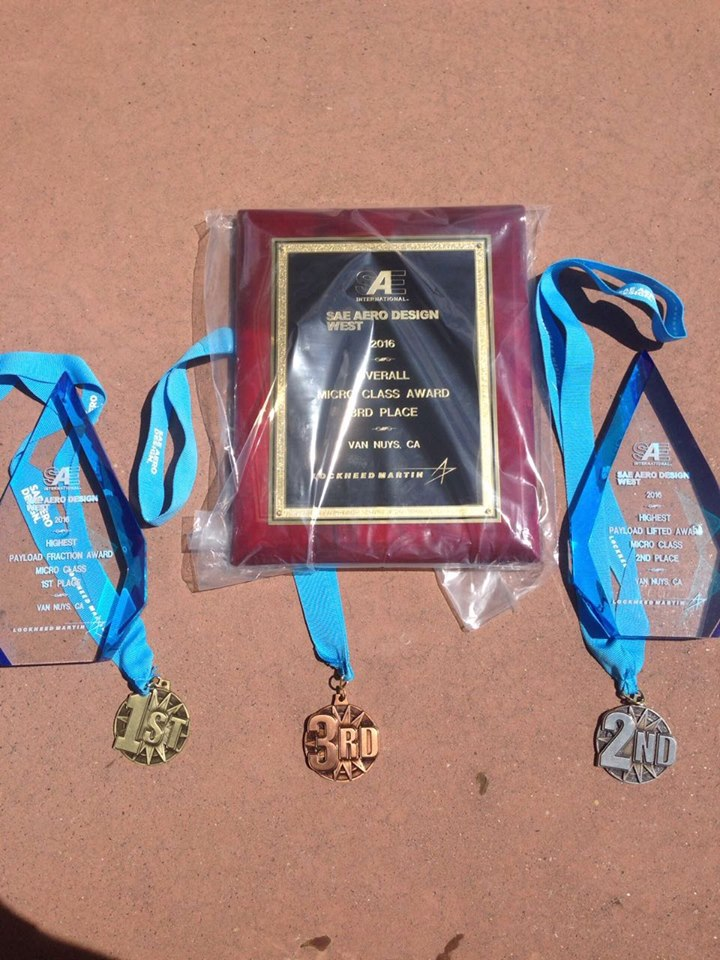 SÜRDÜRÜLEBİLİR İHA PROJELERİ
Alternatif Enerjili İHA Tasarımı 
Doğa Benzetimli İHA Tasarımı
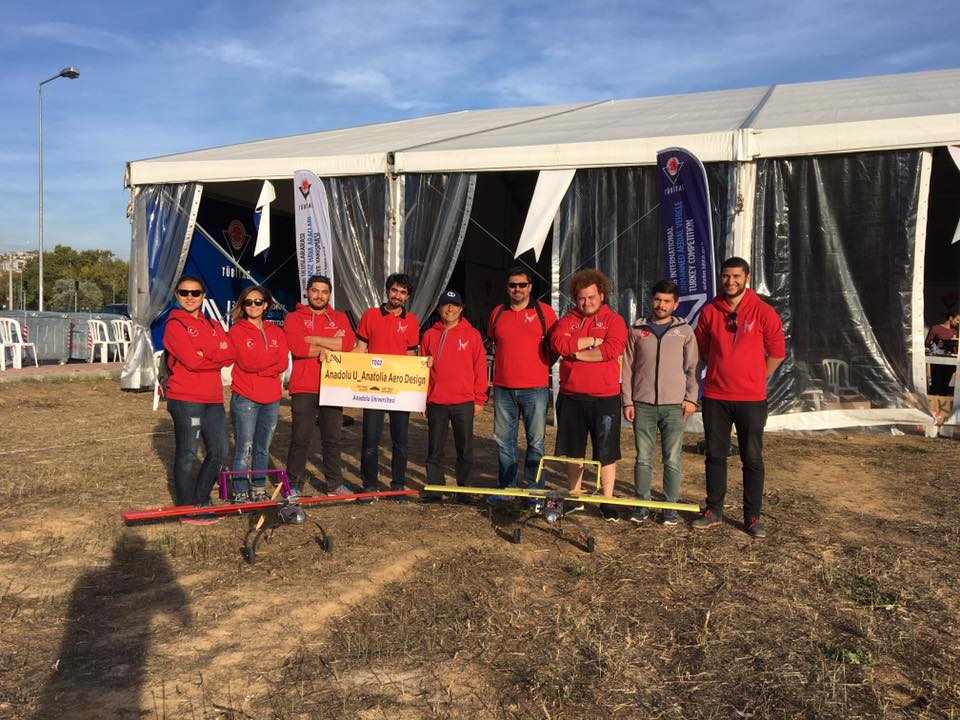 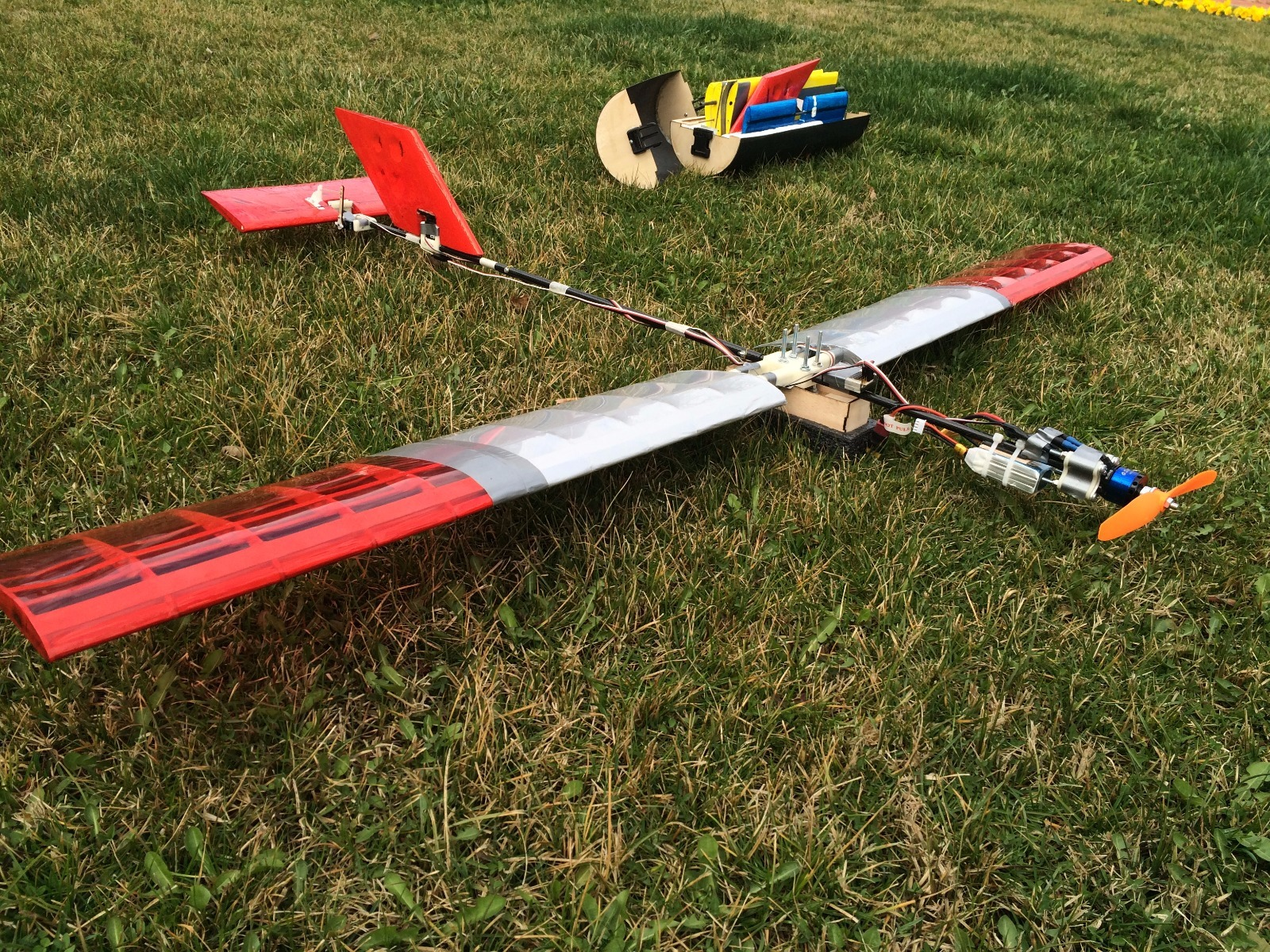 29/41
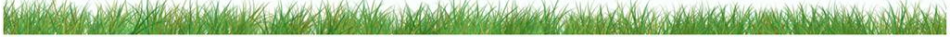 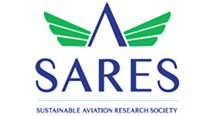 SARES Araştırma Faaliyetleri
SÜRDÜRÜLEBİLİR İHA PROJELERİ
SARES, Anatolia Aero Design İHA tasarım ekibinin faaliyetlerini desteklemektedir.
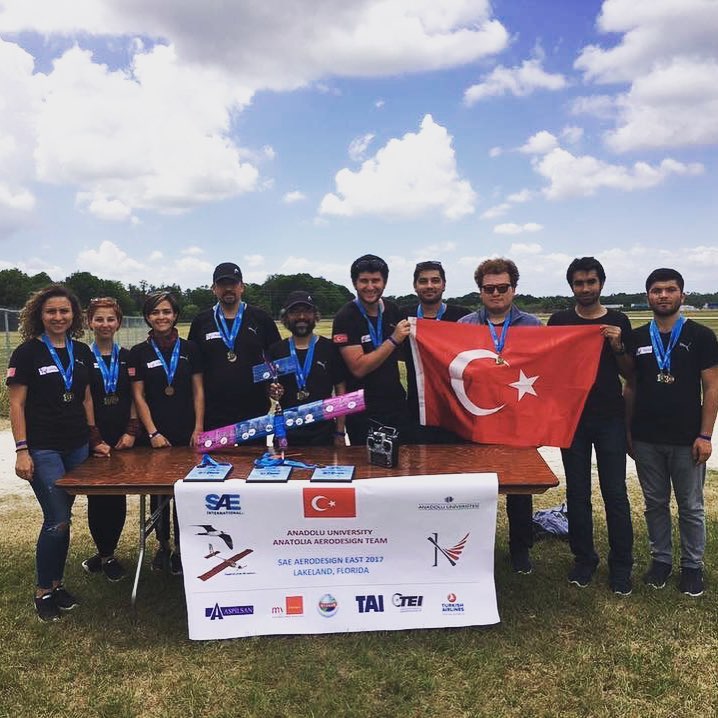 anatoliaaerodesign.com
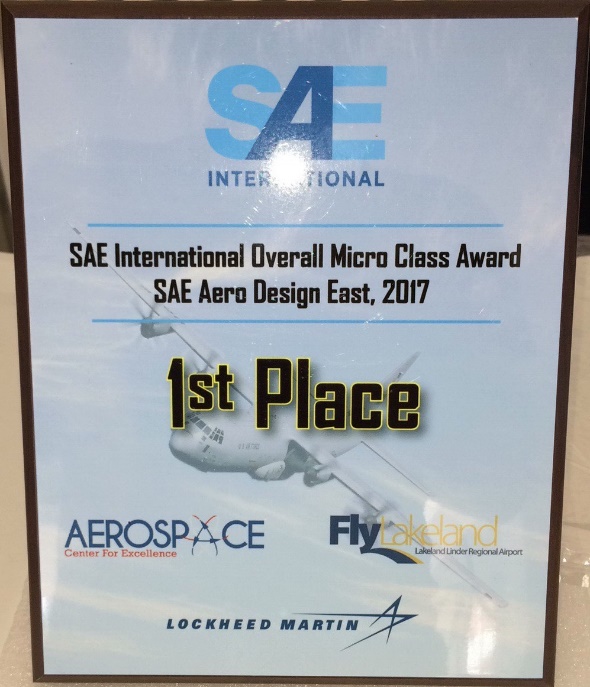 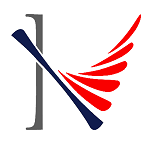 30/41
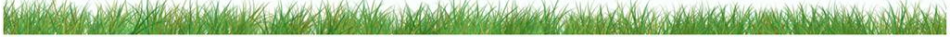 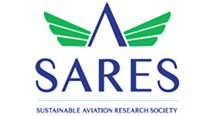 SARES Araştırma Faaliyetleri
SÜRDÜRÜLEBİLİR İHA PROJELERİ
İHA Tasarım Atölyesi Kurulumu ve Eğitimleri
SARES olarak üniversitelere, İHA tasarım atölyesi kurulması konusunda eğitimler veriyoruz.
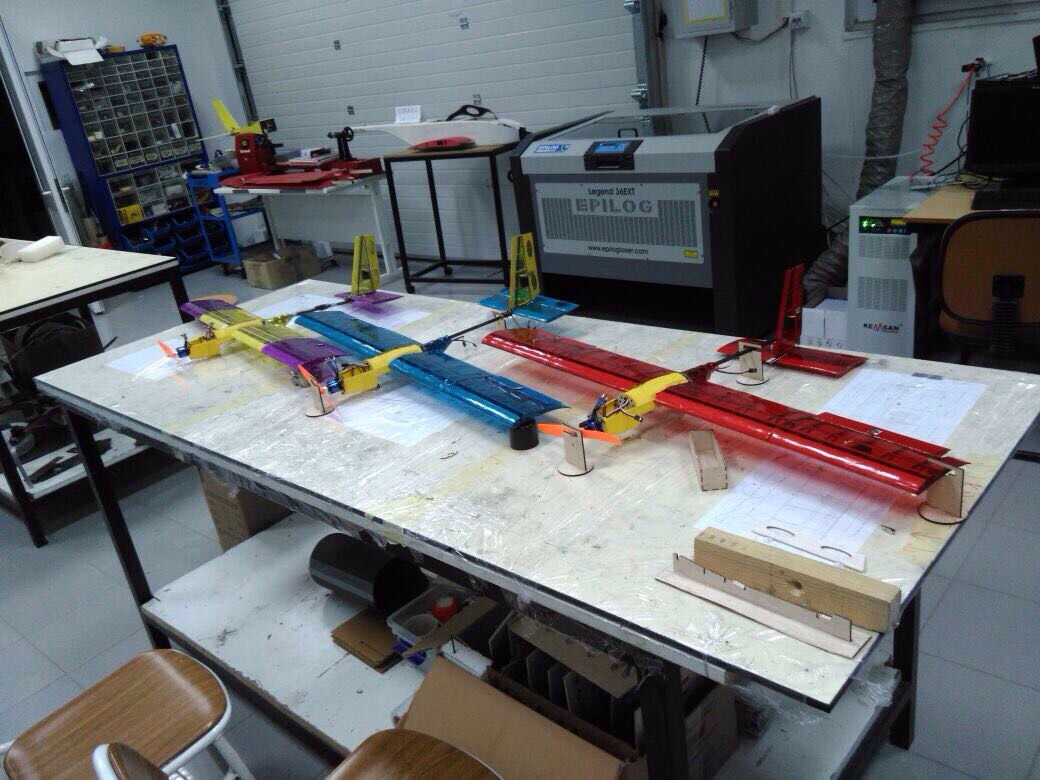 31/41
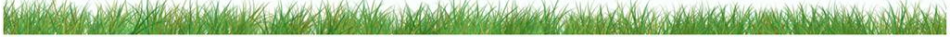 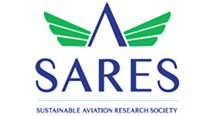 SARES Araştırma Faaliyetleri
Hedeflenen proje çalışmaları şunlardır:
Alternatif yakıtların farklı motorlarda kullanımı ve performans testleri
Gaz türbinli motorların performans analizine yönelik yazılım geliştirilmesi
Uçak sistemleri ve donanımları için batarya sistemi tasarımı, prototip üretimi ve testleri
32/41
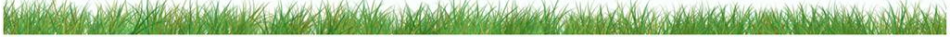 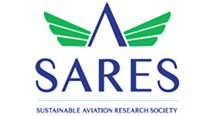 SARES Araştırma Faaliyetleri
Hedeflenen proje çalışmaları şunlardır:
Yanma odası içerisindeki akış yapısının PIV ve CFD kullanılarak incelenmesi
Atomizer akış yapısı ve yakıt atomizasyonunun PIV ve CFD kullanılarak incelenmesi
Dağıtımlı motor kontrolcüsü (distributed FADEC) tasarımı, prototip üretimi ve testleri
Sürü İHA tasarımı, prototip üretimi ve testleri
Alternatif yakıtlı (güneş enerjili, plazma, tümden elektrikli) İHA tasarımı, prototip üretimi ve testleri
33/41
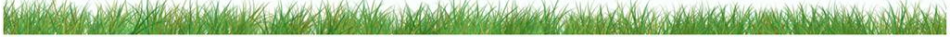 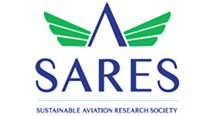 SARES KAYIT
SARES Derneğine üye olmak için web adresimizi ziyaret edebilirsiniz.

http://sares.org/
34/41
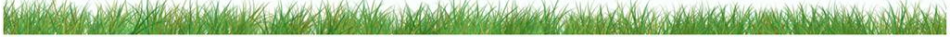 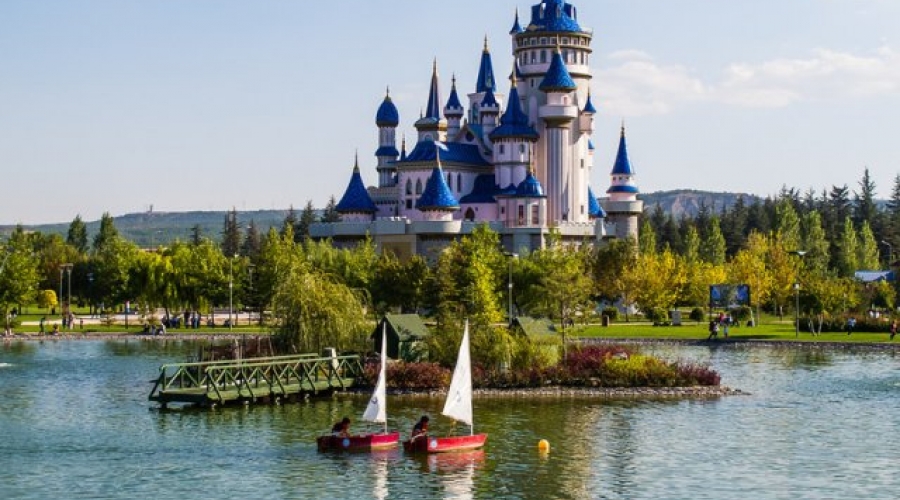 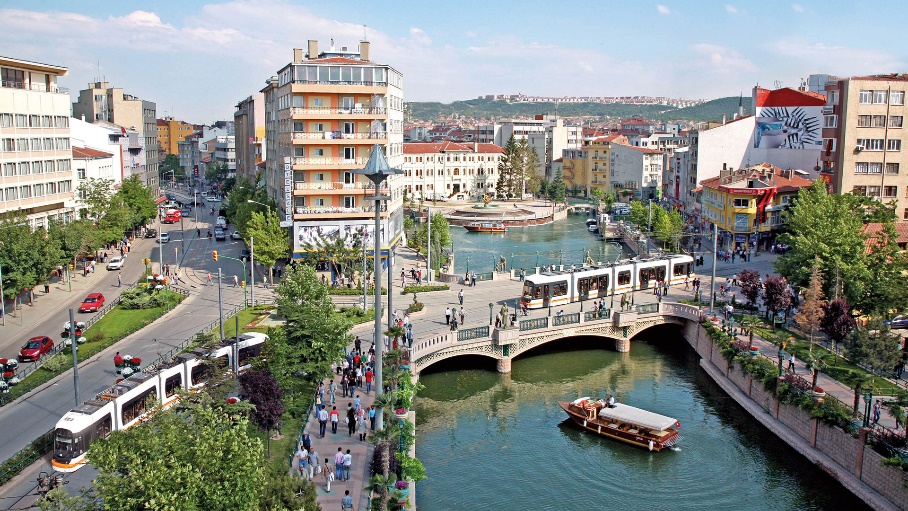 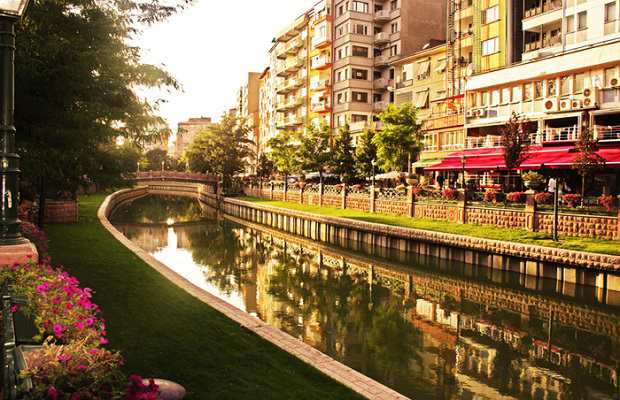 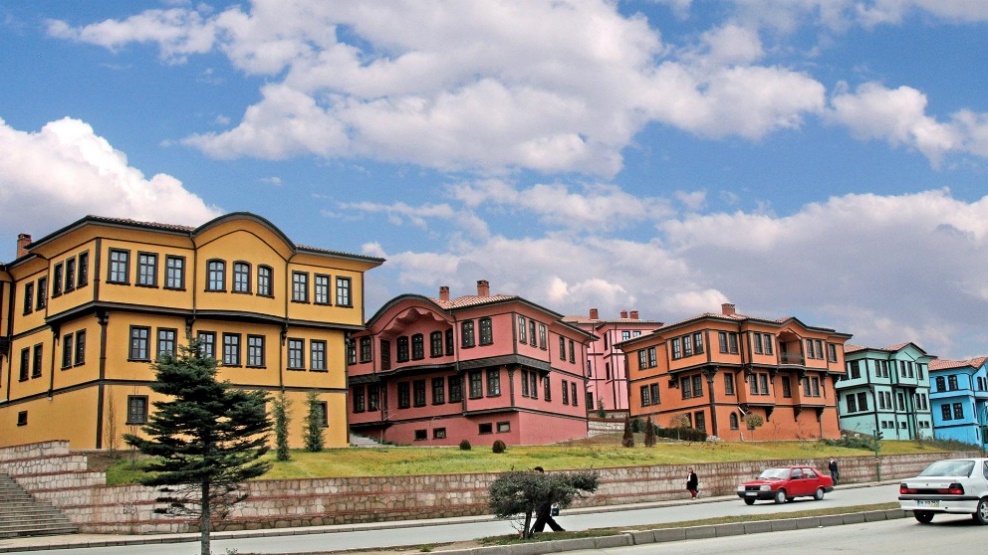 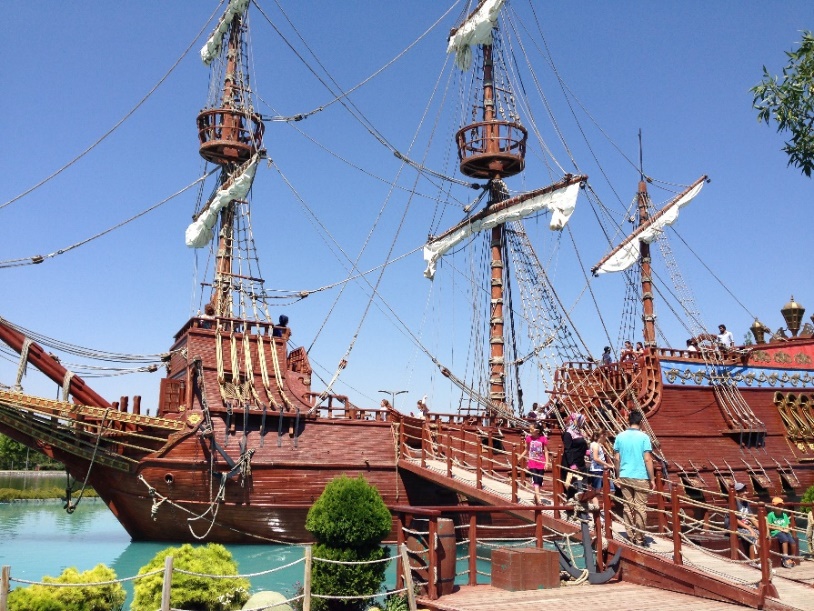 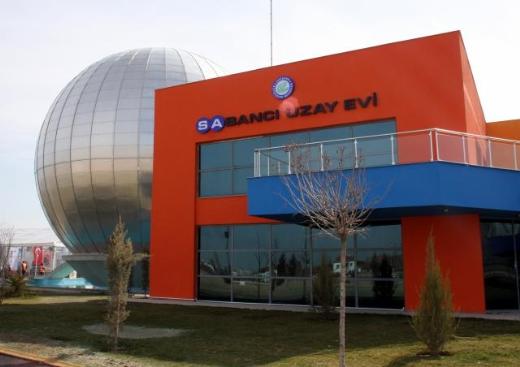 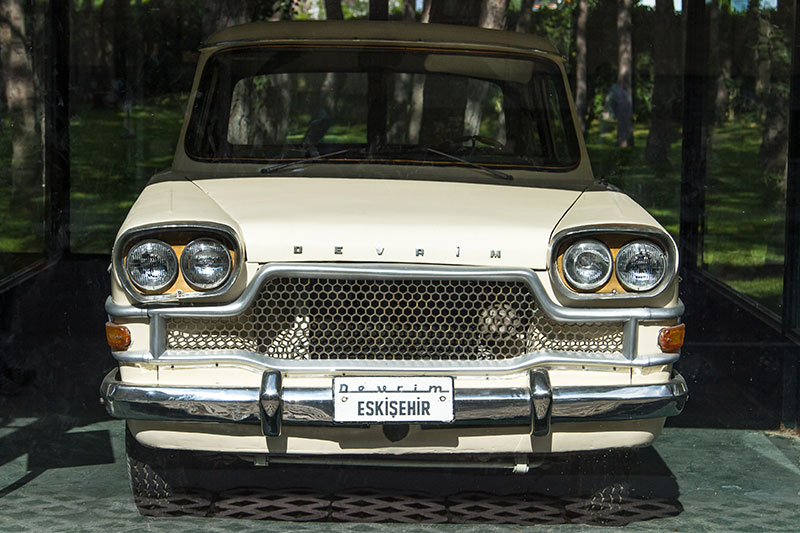 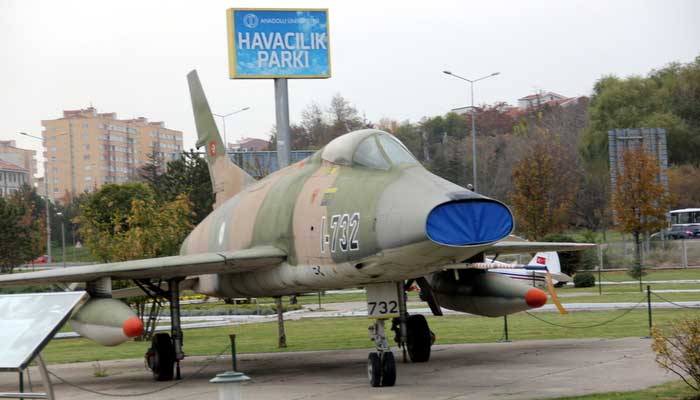 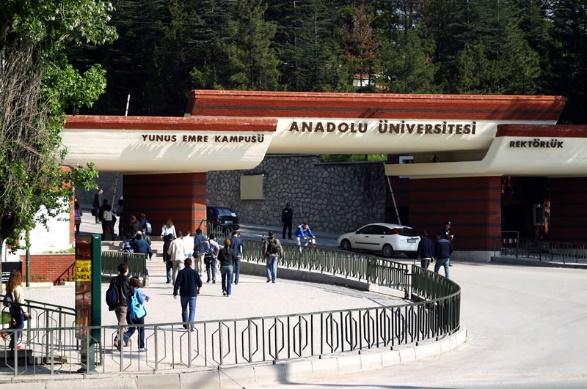 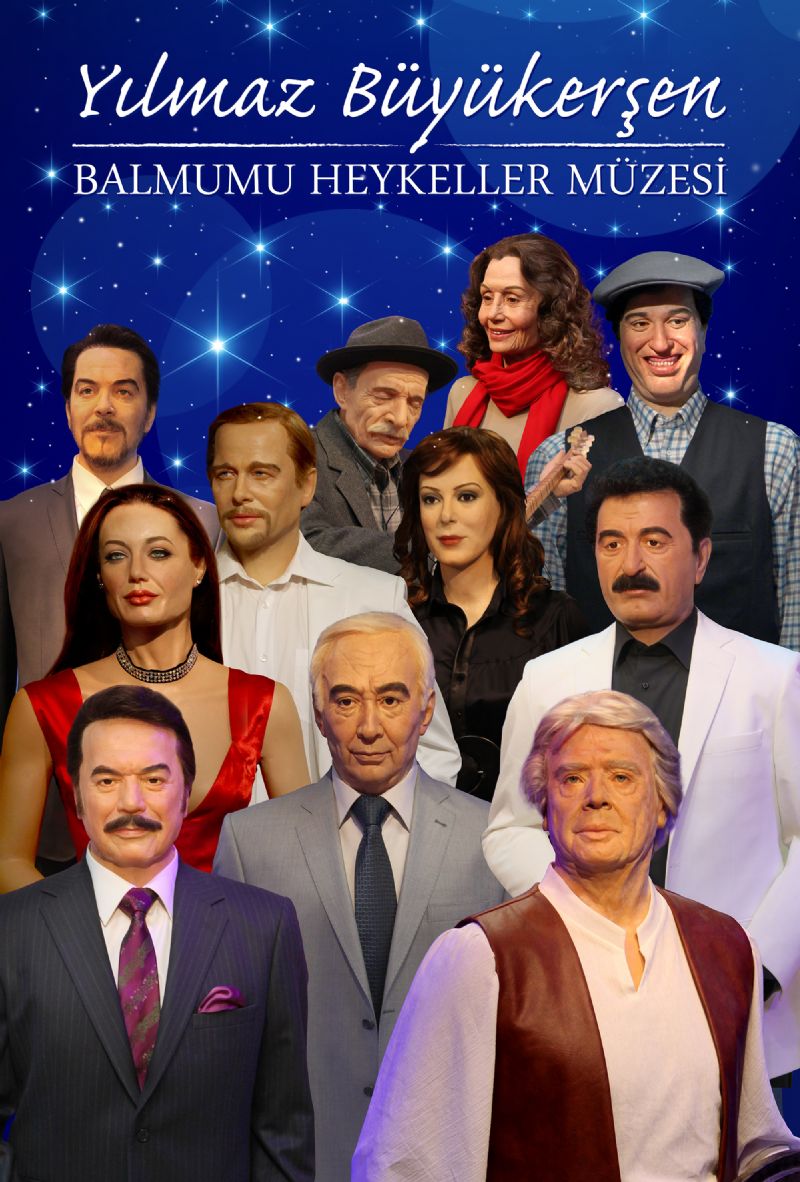 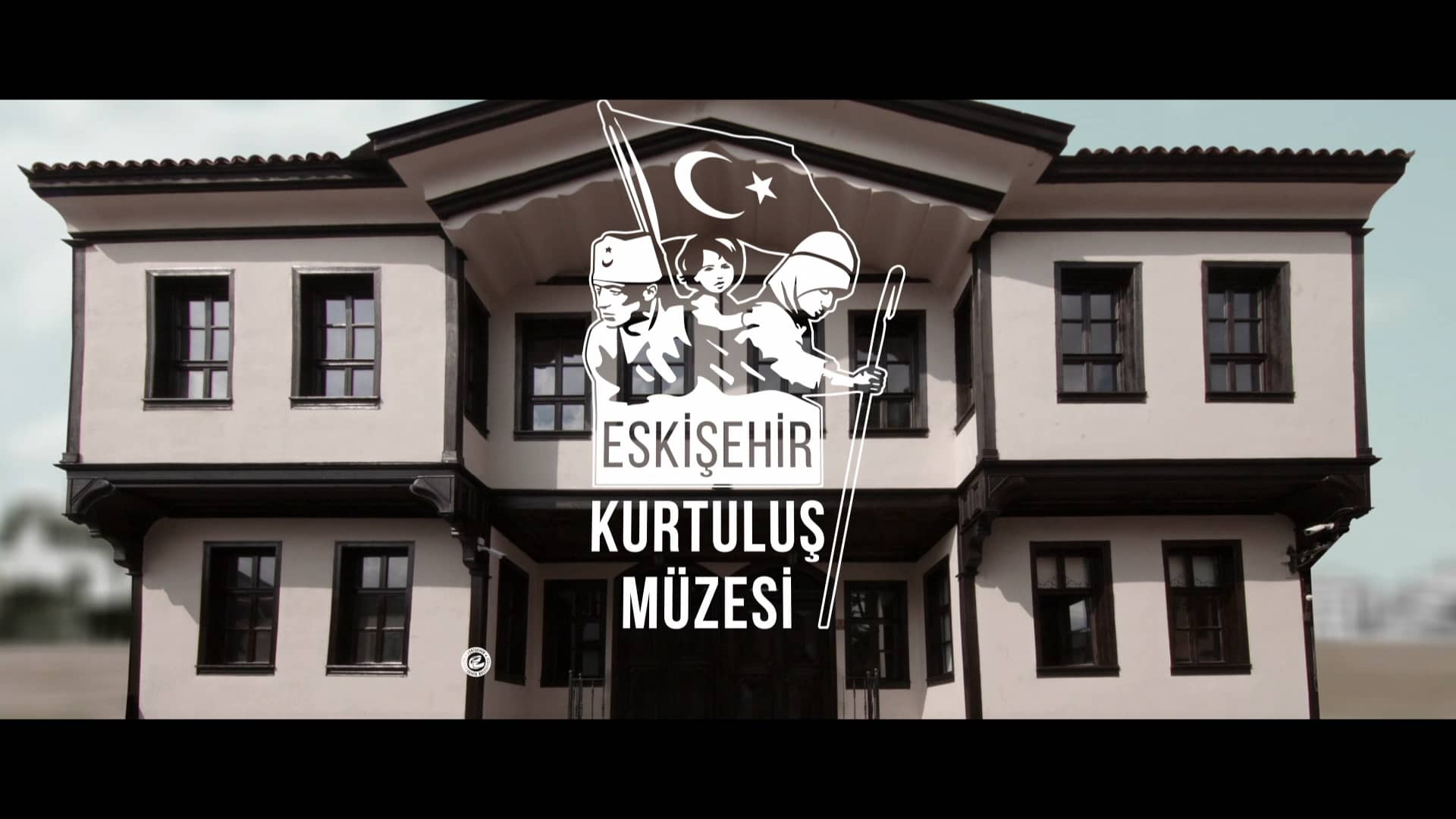 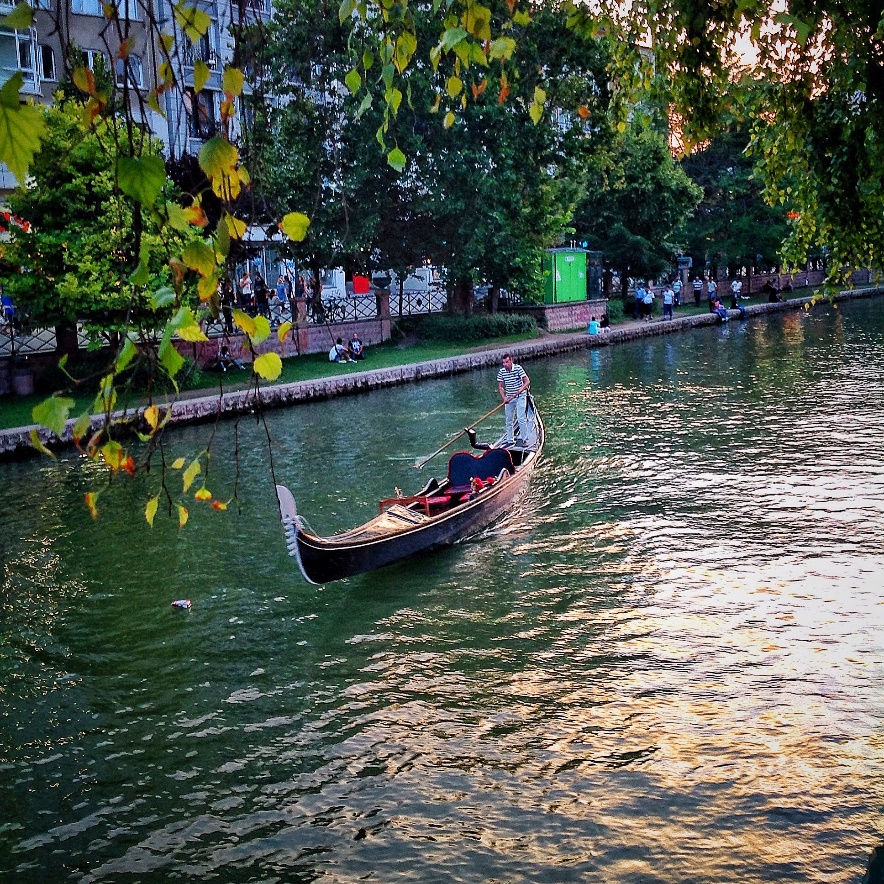 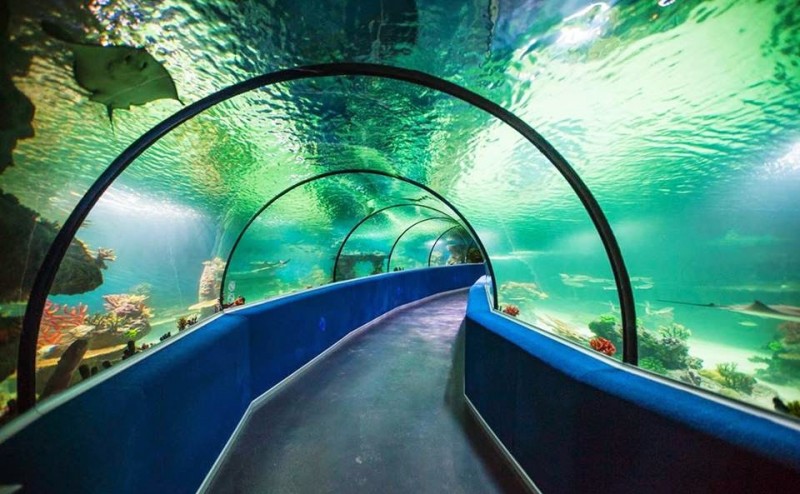 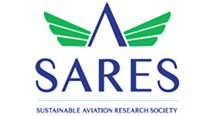 Dinlediğiniz İçin Teşekkürler...
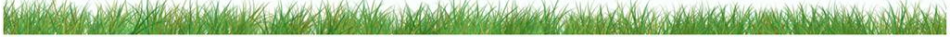